Kinetic Energy
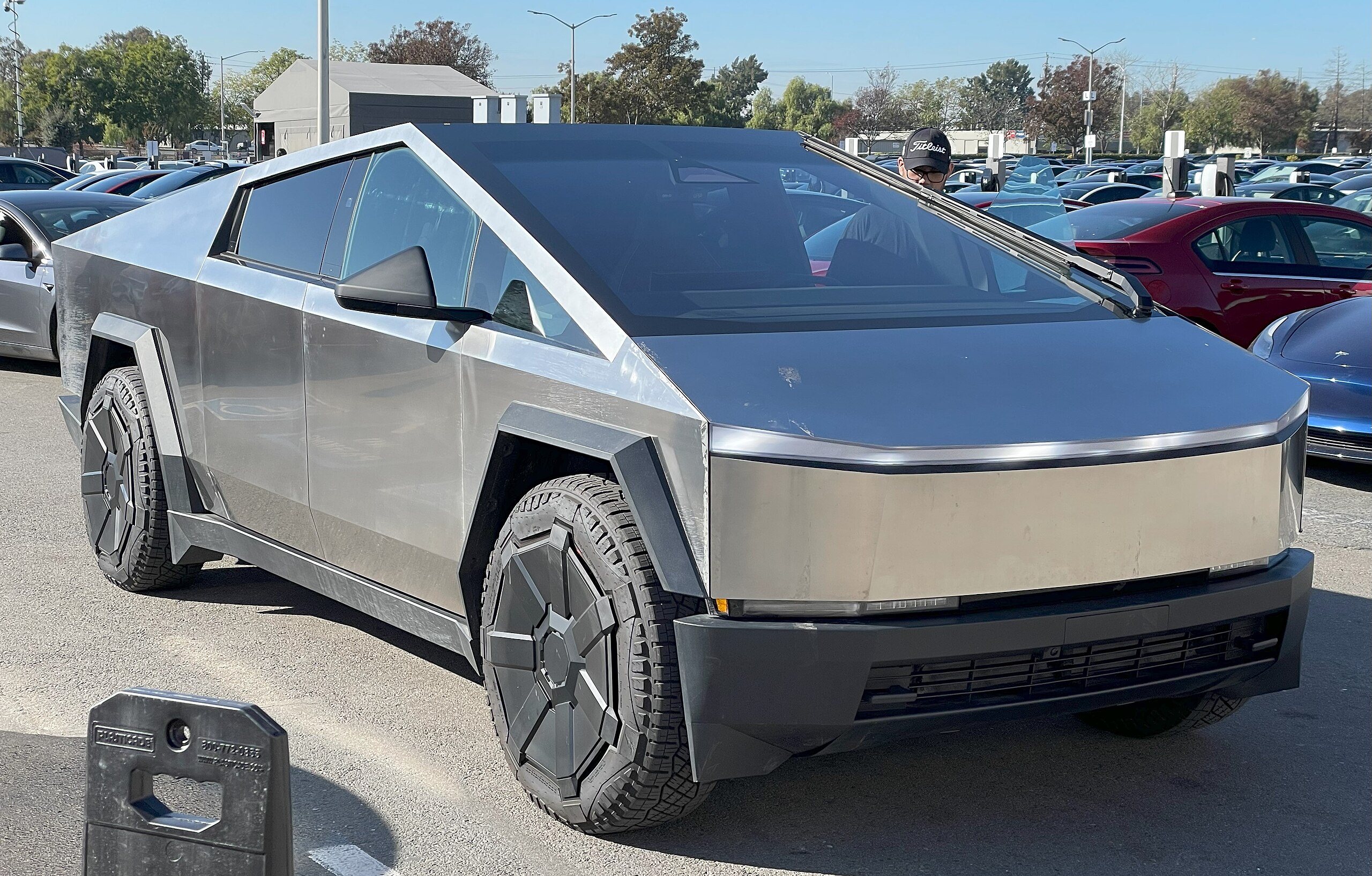 https://en.wikipedia.org/wiki/Tesla_Cybertruck#/media/File:Cybertruck-fremont-cropped.jpg
Designed by: Justin Shaffer
www.recombinanteducation.com
Learning Objectives
Calculate kinetic energy
PodCase mini: Kinetic Energy
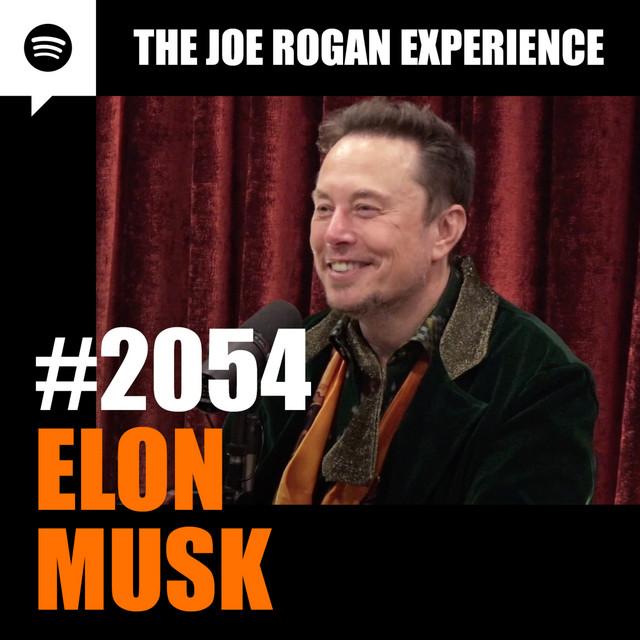 Credit: Spotify
Elon Musk
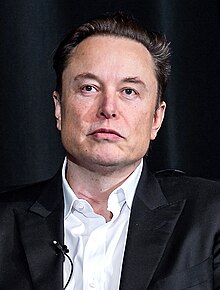 Born in 1971 in South Africa
Co-founded PayPal
CEO of Tesla, Neuralink, X, SpaceX, and The Boring Company
Worlds richest person from time to time
https://en.wikipedia.org/wiki/Elon_Musk
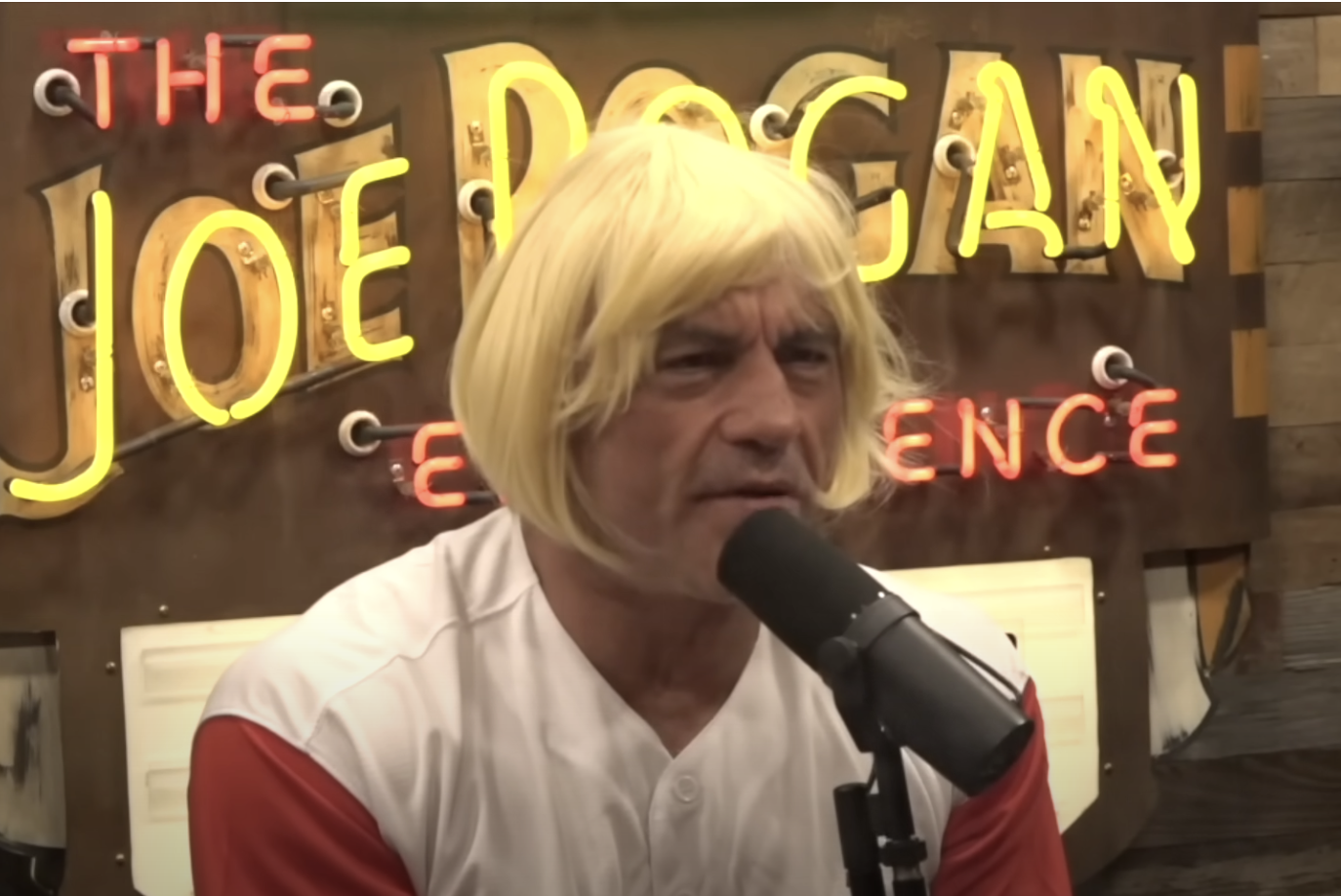 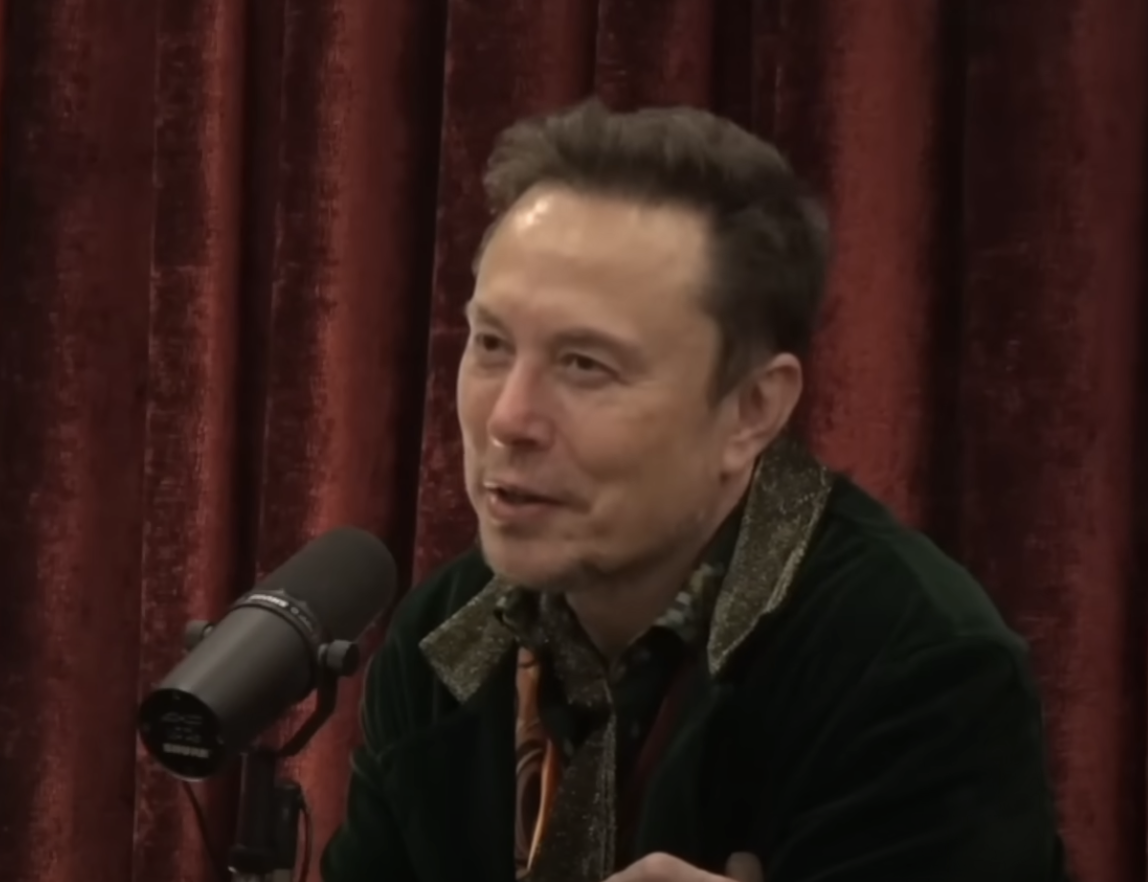 Credit: Spotify
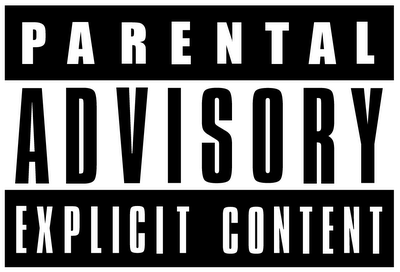 Play from 0:00:37 to 0:02:10
Link to part of episode:
https://www.youtube.com/watch?v=5m5ybZD_z6A
How much kinetic energy does the arrow have?
Calculate the kinetic energy (kJ) of an arrow that has a mass of 520 grains and is moving at 300 feet per second.                     1 grain = 0.064799 gram
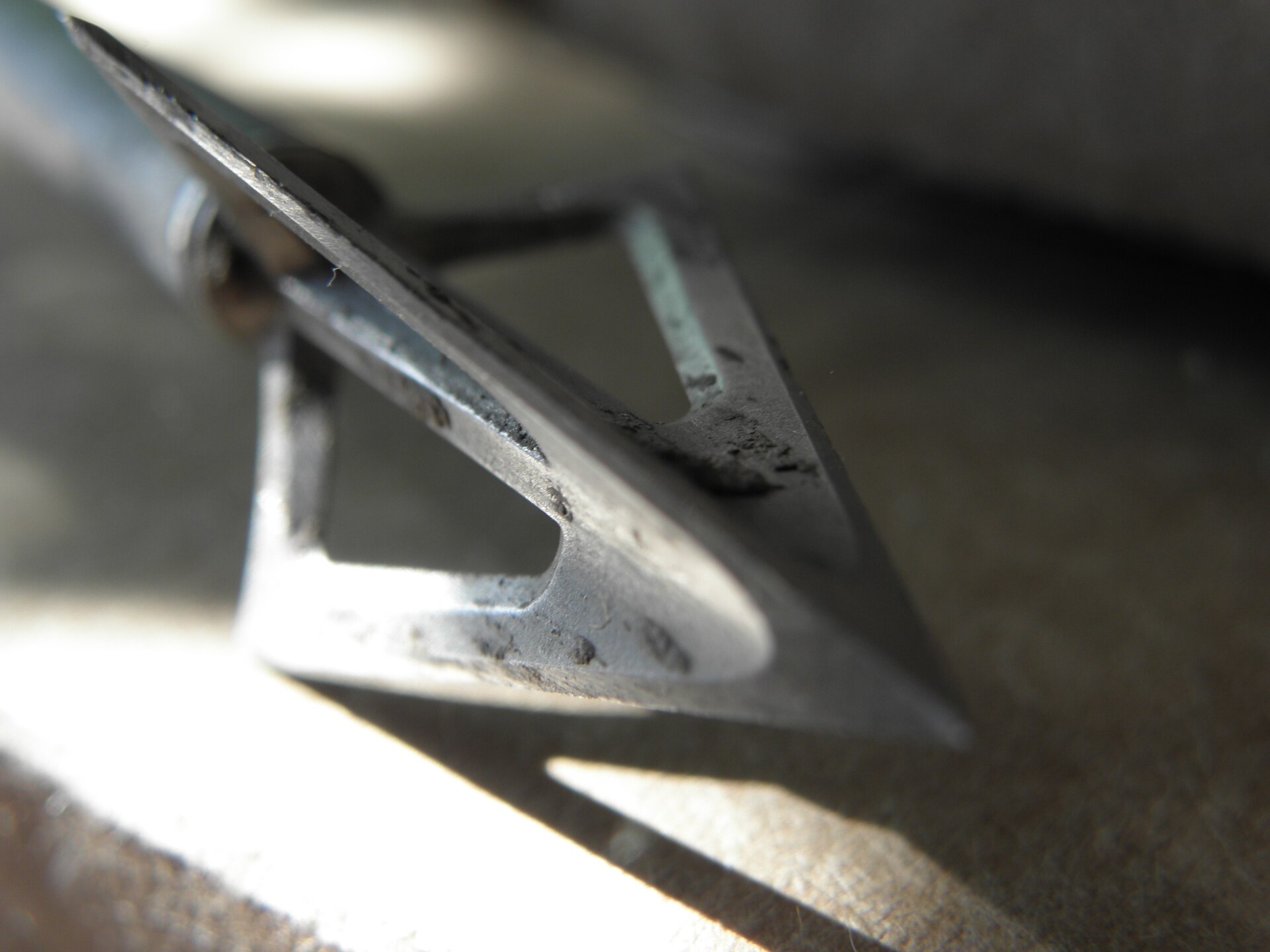 https://en.wikipedia.org/wiki/Arrowhead#/media/File:BroadheadTip.jpg
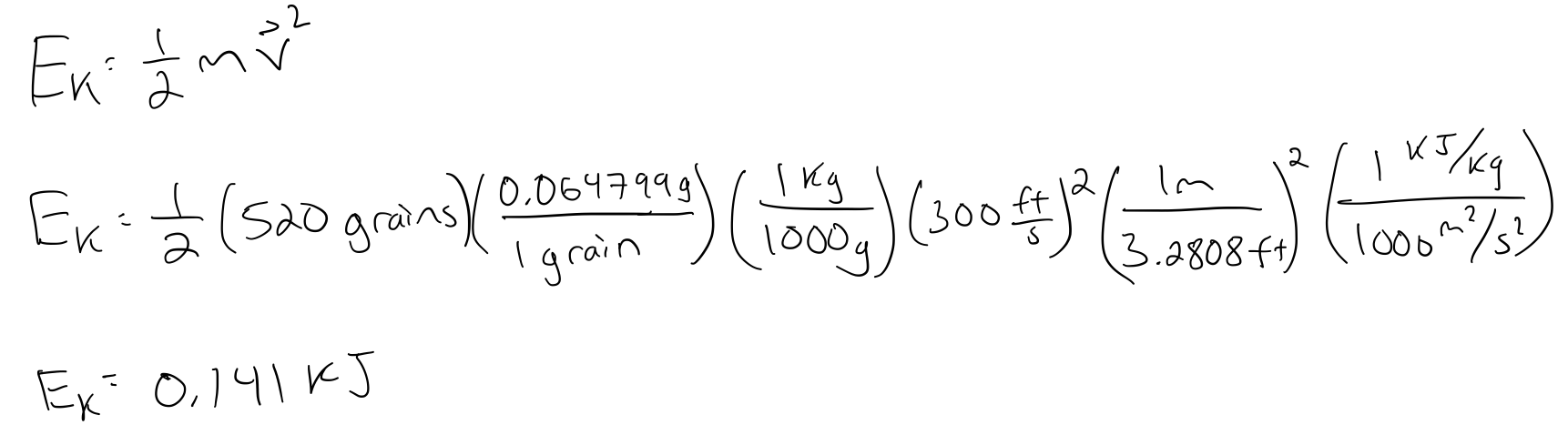 What happened when Joe shot an arrow at the Cybertruck?
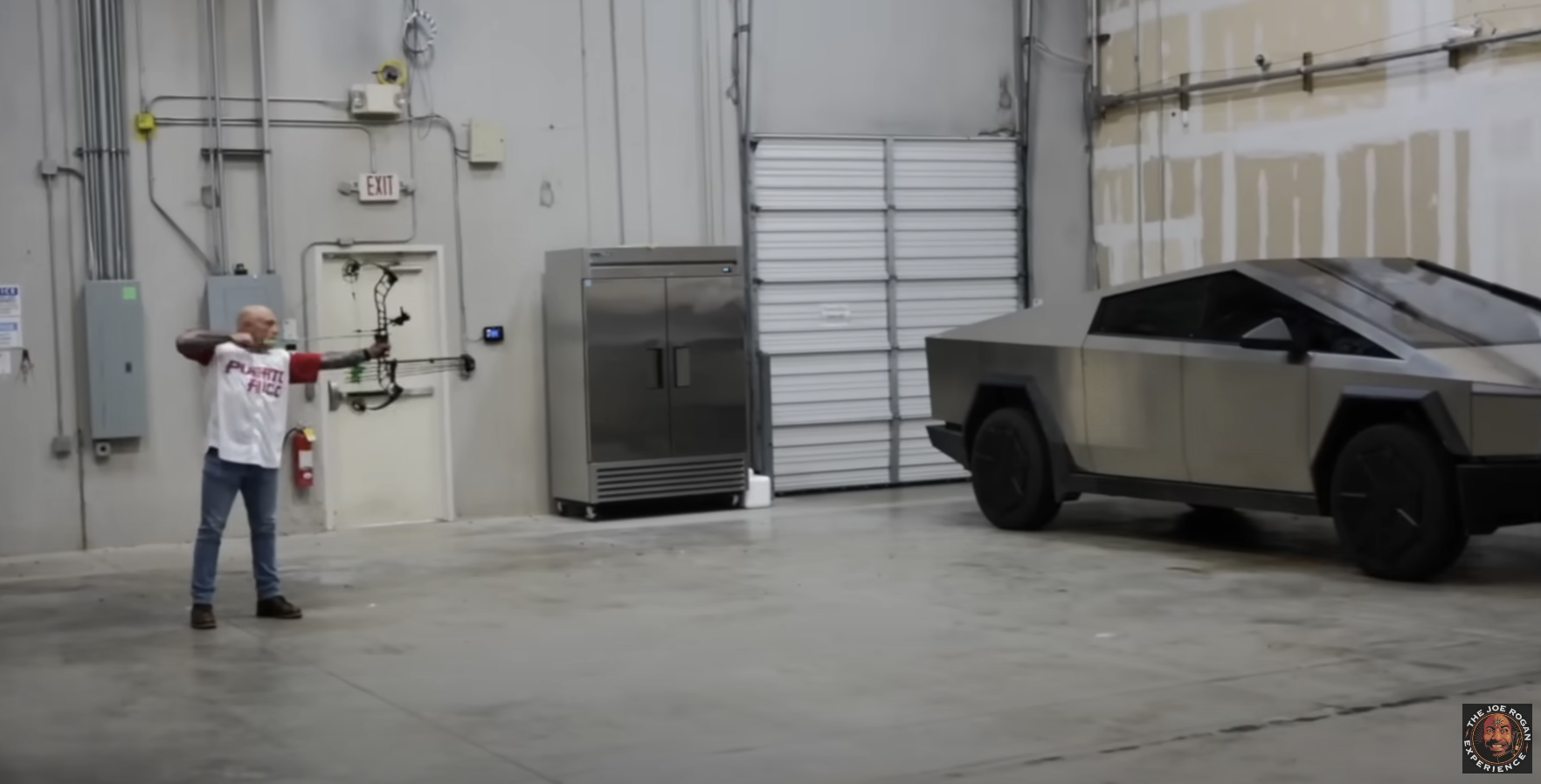 Credit: Spotify
Play from 0:03:01 to 0:05:10
Link to part of episode:
https://www.youtube.com/watch?v=5m5ybZD_z6A